FIGURE 1 Representative sIA wall areas for wall types A to C and a luminal endothelium. (A–E) Staining for αSMA ...
J Neuropathol Exp Neurol, Volume 73, Issue 9, September 2014, Pages 855–864, https://doi.org/10.1097/NEN.0000000000000105
The content of this slide may be subject to copyright: please see the slide notes for details.
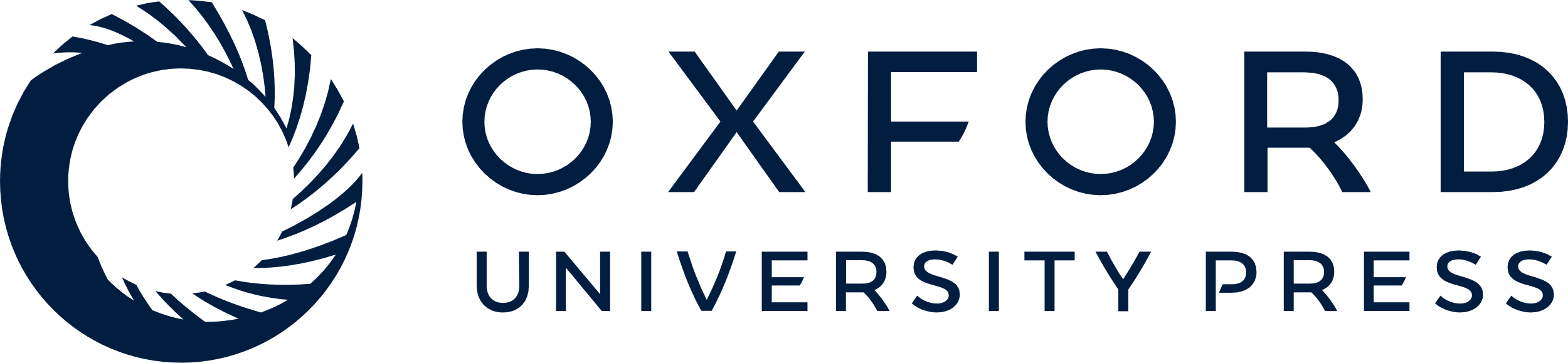 [Speaker Notes: FIGURE 1 Representative sIA wall areas for wall types A to C and a luminal endothelium. (A–E) Staining for αSMA (brown) in 4 sIAs (A–C, E). α-Smooth muscle actin–positive SMCs are linearly organized throughout the type A wall area (A). α-Smooth muscle actin–positive cells show a disorganized pattern throughout the type B wall area (B); the double-lined close-up image is presented below. α-Smooth muscle actin–positive cells are confined to a layerlike pattern of the type C wall area (C). A negative control (Neg; irrelevant primary antibody) is a parallel section of the sample shown in (C). In (E), the wall area is mostly devoid of αSMA-positive cells, most of which are restricted to the adventitial vasa vasorum (arrowheads). T, thrombus. (F) CD31-positive endothelium (brown) lines the lumen of the sIA wall. (G) Negative control with an irrelevant primary antibody (parallel section of the sample shown in F). In each panel, the thin arrow at the right-hand margin shows the orientation of the sIA wall from the adventitial side to the luminal side. Scale bars = (A–E) 100 μm; (F, G) 30 μm; (close-up image of B) 10 μm.


Unless provided in the caption above, the following copyright applies to the content of this slide: Copyright © 2014 by the American Association of Neuropathologists, Inc.]